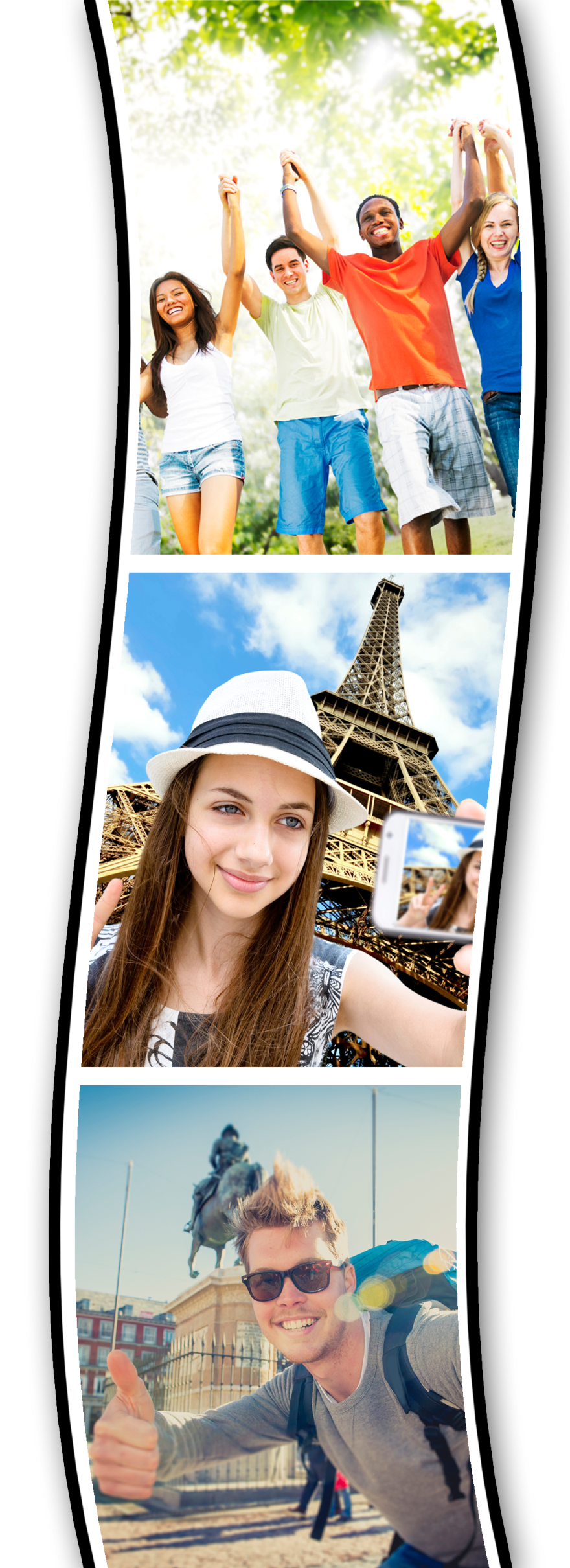 The Youth Exchange Scholarship
provided by your local Rotary Club
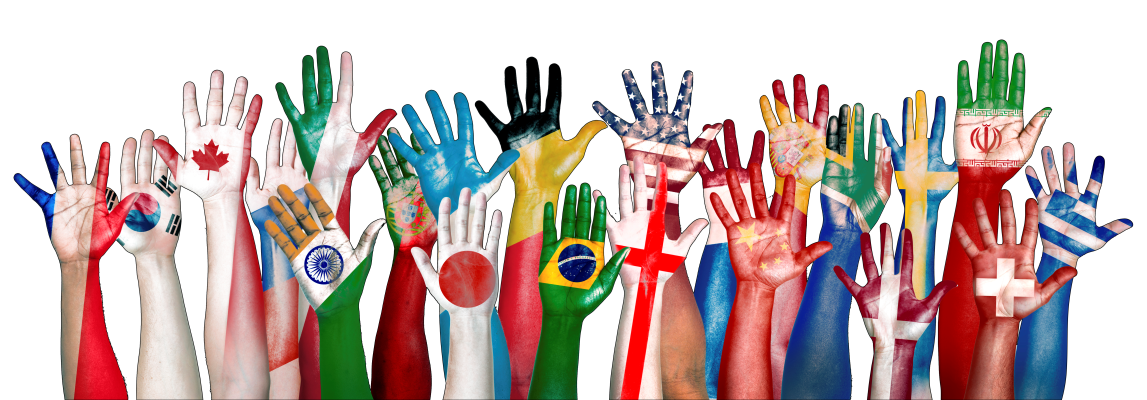 Valued at over $24,000: Room, board, tuition, and monthly stipend for a high school year abroad.
Have you always dreamed of…
Traveling the world?
Living in another country?
Being fluent in another language?
The Rotary Scholar Program: 
Academic year long program (August – June)
Non – English speaking countries
The Youth Exchange Scholarships are made possible by the generosity of our overseas partners and local Rotary clubs in Rotary District 7770 (eastern south Carolina). Qualified applicants must be ages 15-18 ½ at the time of departure.  The scholarship covers room, board, tuition, and a monthly stipend for one academic year.  The student/family pays for the airfare, insurance, and some other fees.
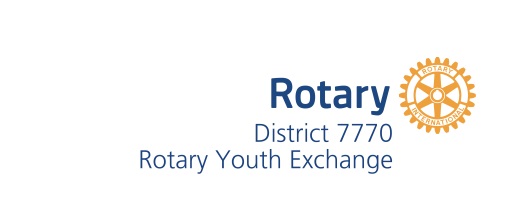 www.rotaryyouthexchange7770.org
or contact your local Rotary club
Contact:
Lou Mello
Co-Chair D7770 RYE Committee
Lou.mello9@gmail.com
Applications due November 30 for the following school year